PPP-completeness with Connections to Cryptography
Giorgos Zirdelis
Northeastern U.
Katerina Sotiraki 
MIT
Manolis Zampetakis
MIT
LATCA@BiCi 
2018
Universal Cryptographic Objects
Natural Universal Objects?
Assumptions
“Explicit constructions that implements P under the sole assumption that P exists.”
Primitives
For instance, universal one-way functions [Levin87], but very “unnatural” and “inefficient”.
[Speaker Notes: Kati gia universal objects kai oti ta constructions gia u-OWF den einai natural kai efficient]
Universal  CRHF
ꓱ CRHF family


 H is CRHF
ꓱ A finds collision in h  ←H 


for all H’ ꓱ A’ finds collision in h’ ← H’
Open problem:
Natural Universal CRHF?
Our result
There exists a natural hash function:
 worst-case universal CRHF,
 “strong evidence” of average-case hardness.
w-c universal CRHF family H : 
ꓱ A finds collision in all h ϵH

ꓱ A’ finds a collision in any compressing function.
Hash function from a generalization of SIS (weak-cSIS)
[Speaker Notes: To 2 to xreiazomaste?]
TFNP
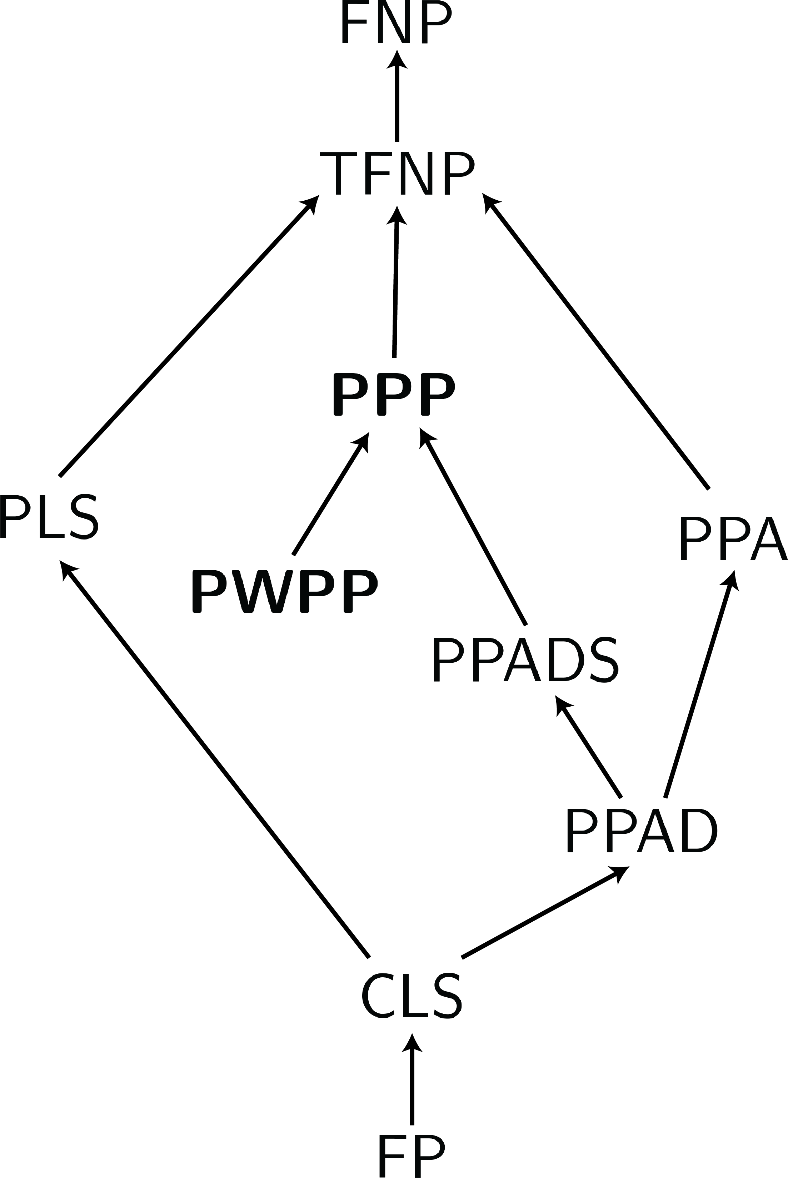 FNP: class of search problems whose decision version is in NP.


TFNP: class of total search problems of FNP, i.e. a solution always exist [MP91].
Many applications in game theory, economics, social choice, 
(discrete / continuous) optimization, e.g. [JYP88], [BCE+98], [EGG06], 
[CDDT09], [DP11], [R15], [R16], [BIQ+17], [GP17], [DTZ18], [FG18] …
Most celebrated result: NASH PPAD-complete [DGP06], [CDT06]
Connections to Cryptography:
[Bur06], [BPR15], [Jer16], [GPS16], [HY17], [RSS17], [HNY17], [KNY17]
[Speaker Notes: JYP88: Definition of PLS, Local MAX SAT is PLS-complete, Local MAX-CUT, Local TSP in PLS
BCE+98: Black Box Separation of Classes
EGG06: Market Equilibrium <-
CDDT09: Smoothed Complexity of Lemke – Howson is PPAD-hard
DP11: CLS Definition, Nash Equilibria in Congestion Games, continuous optimization problems.
R15, R16: Approximate Nash Equilibria (Hardness, Fine Grained Complexity) [Best (Student) Paper STOC] [If PPAD is 2^n then n^(log n) approximate Nash in 2-player games]
BIQ+17: PPA hardness of polynomial ideal problem
GP17: Definition PTFNP
DTZ18: Banach is CLS-complete and connections with optimization
FG18: PPA-complete, social choice problem

Bur06: Blum Integers of Factoring in PPA, PPP
BPR15: Obfuscation
Jer16: Factoring in PPA, PPP
GPS16: OWF -> OWP etc…
HY17: Obfuscation in CLS
RSS17: Black Box Separation of PPAD-hardness with OWF
HNY17: If there exists a hard on average problem in NP then TFNP is hard on average
KNY17: Ramsey and Multi-collision Resistance]
PPP and PWPP
“Total search problems should be classified in terms of the profound mathematical principles that are invoked to establish their totality.”
Papadimitriou ‘94
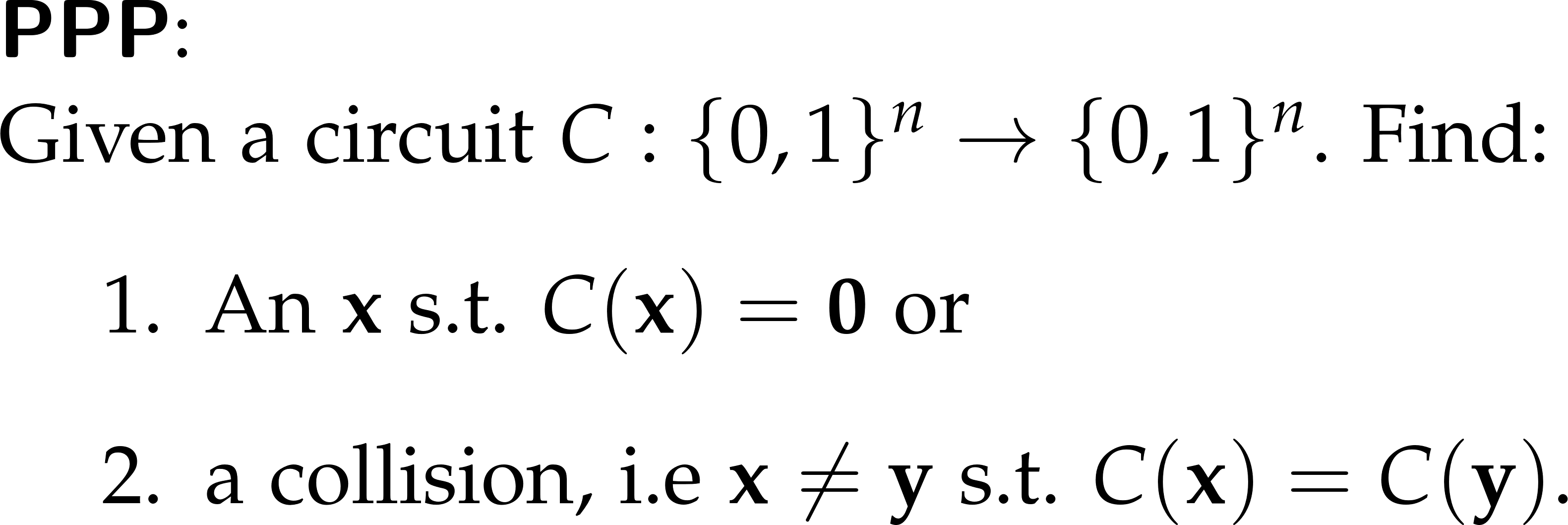 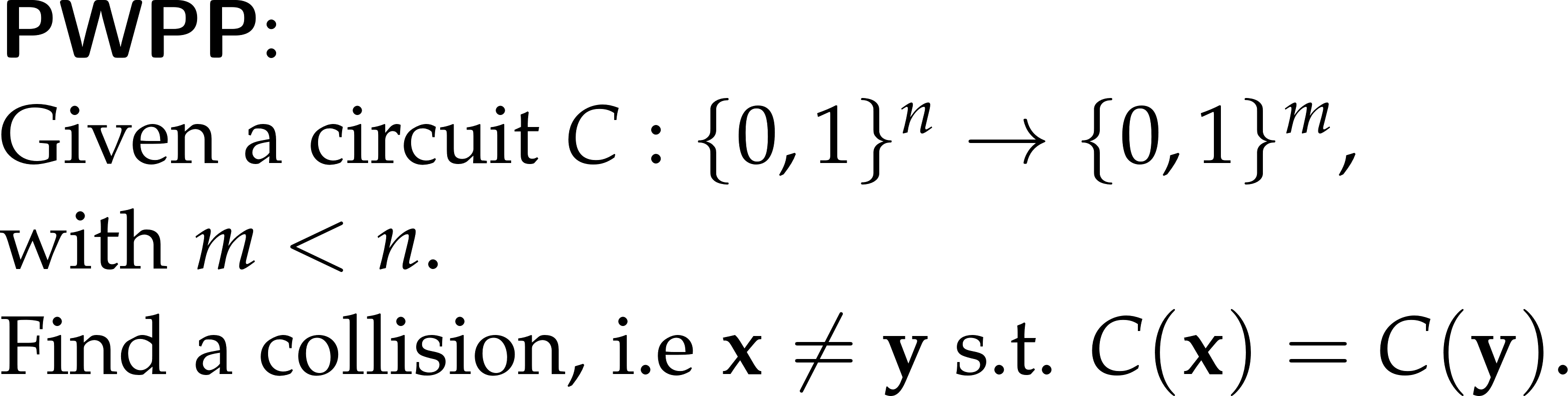 PPP, PWPP
Pigeonhole principle
PPP/PWPP and Cryptography
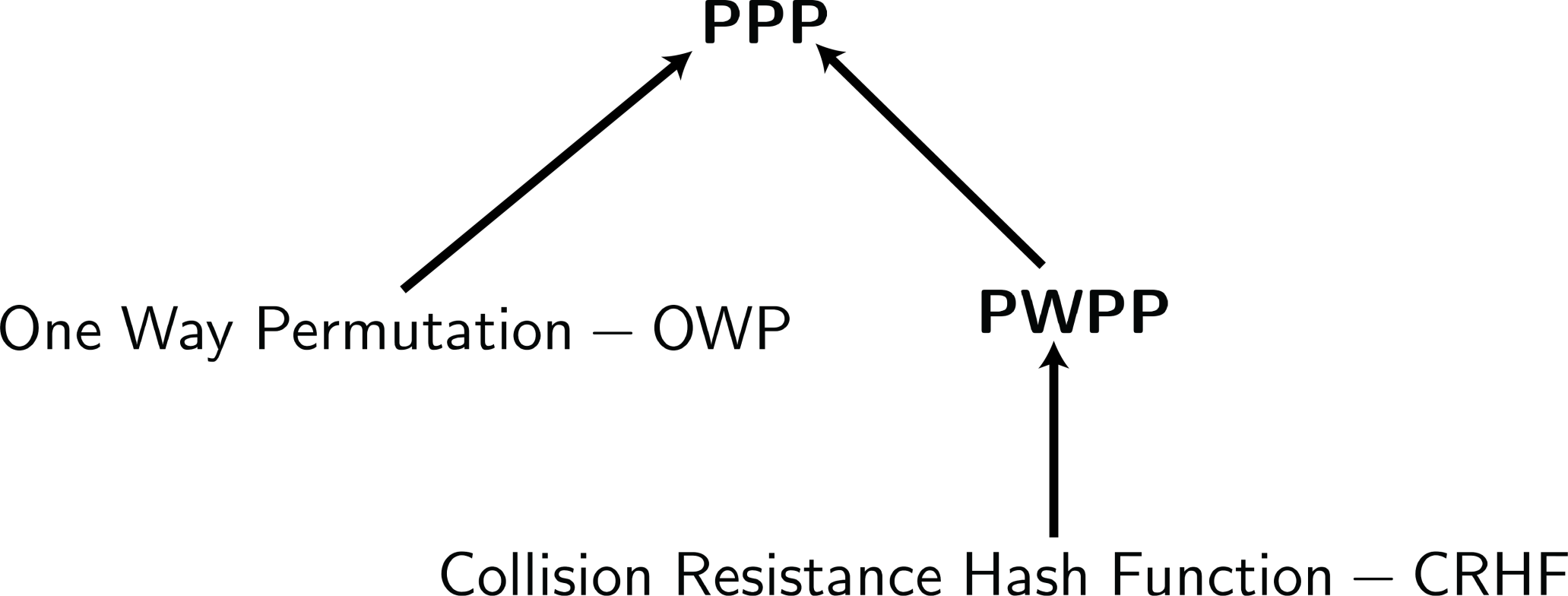 PPP/PWPP-completeness
A longstanding open problem since [Pap94].
Our contribution:
We identify the first PPP/PWPP-complete problems.
This talk: PWPP.
A PWPP-complete problem defines a w-c universal CRHF.
Main Theorem:
weak-cSIS is PWPP-complete.
Short Integer Solution Problem
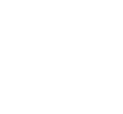 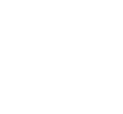 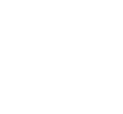 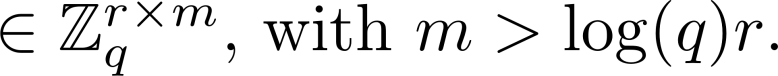 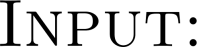 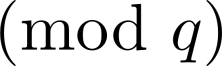 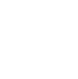 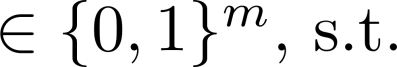 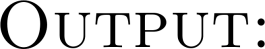 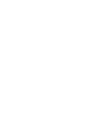 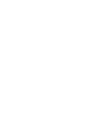 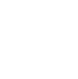 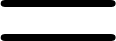 Short Integer Solution Problem
Hash function family:
 
Key:



Hash:
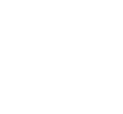 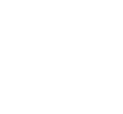 A
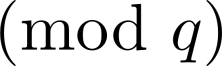 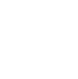 If SIS is hard on average, then H is collision-resistant.
“CRHF”-completeness
Idea:
Define a complexity class that contains all CRHF
and identify a complete problem.
[Speaker Notes: JYP88: Definition of PLS, Local MAX SAT is PLS-complete, Local MAX-CUT, Local TSP in PLS
BCE+98: Black Box Separation of Classes
EGG06: Market Equilibrium <-
CDDT09: Smoothed Complexity of Lemke – Howson is PPAD-hard
DP11: CLS Definition, Nash Equilibria in Congestion Games, continuous optimization problems.
R15, R16: Approximate Nash Equilibria (Hardness, Fine Grained Complexity) [Best (Student) Paper STOC] [If PPAD is 2^n then n^(log n) approximate Nash in 2-player games]
BIQ+17: PPA hardness of polynomial ideal problem
GP17: Definition PTFNP
DTZ18: Banach is CLS-complete and connections with optimization
FG18: PPA-complete, social choice problem

Bur06: Blum Integers of Factoring in PPA, PPP
BPR15: Obfuscation
Jer16: Factoring in PPA, PPP
GPS16: OWF -> OWP etc…
HY17: Obfuscation in CLS
RSS17: Black Box Separation of PPAD-hardness with OWF
HNY17: If there exists a hard on average problem in NP then TFNP is hard on average
KNY17: Ramsey and Multi-collision Resistance]
PPP/PWPP and Cryptography
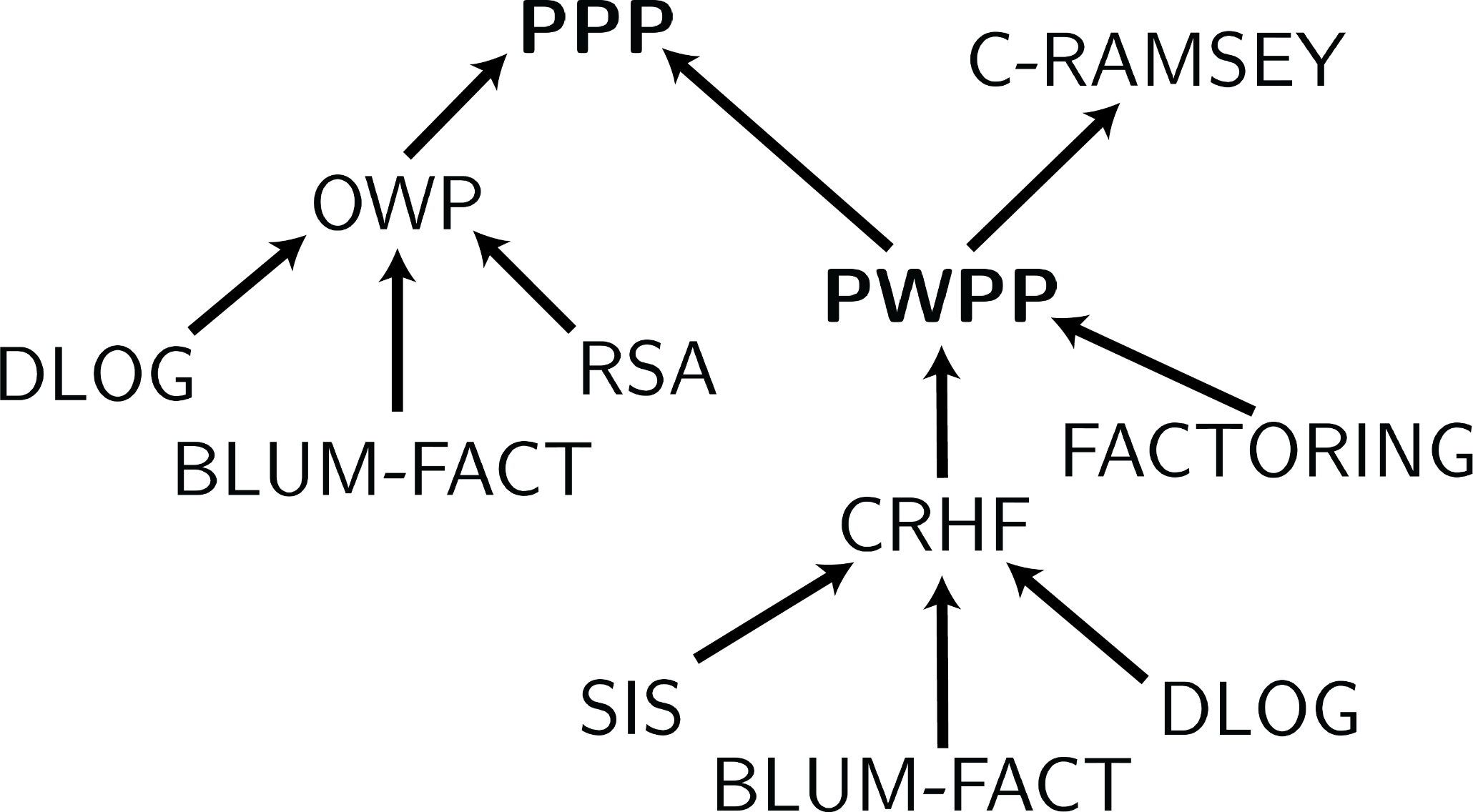 PPP/PWPP and Cryptography
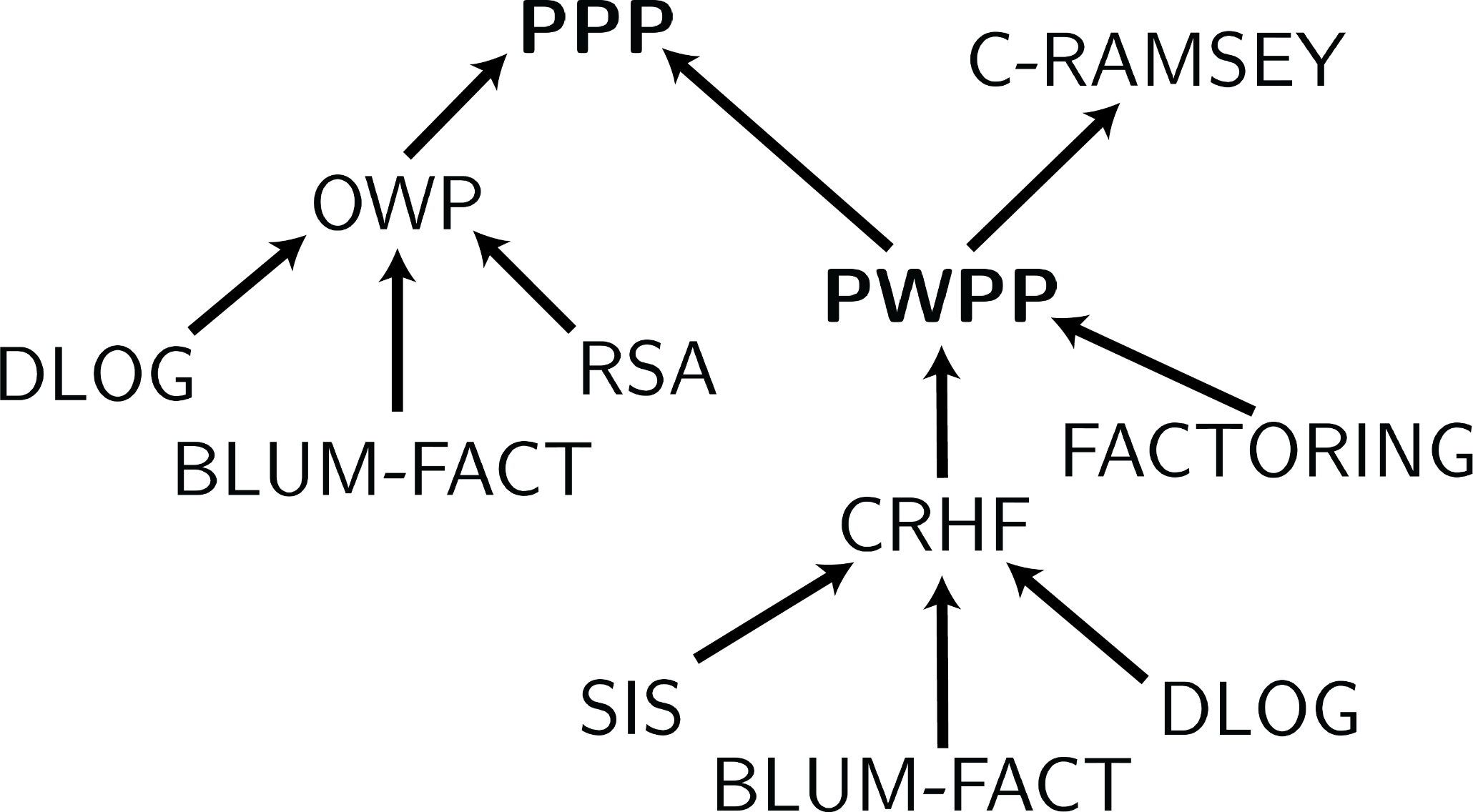 [KNY17]
[Jer16]
weak-cSIS Problem
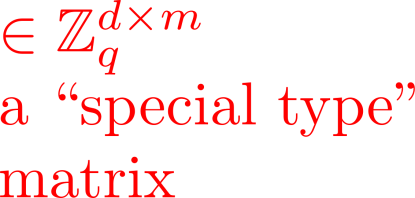 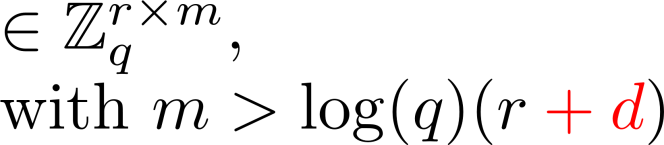 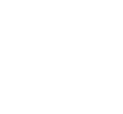 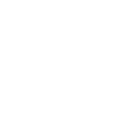 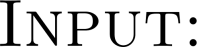 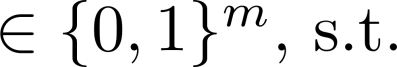 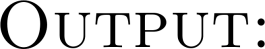 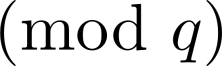 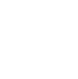 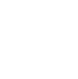 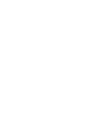 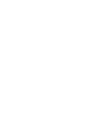 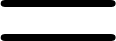 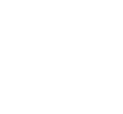 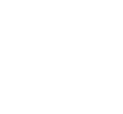 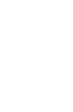 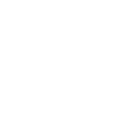 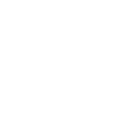 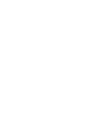 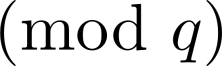 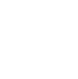 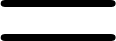 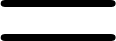 weak-cSIS is PWPP-hard
PWPP: 
Input: circuit C 
Output: vectors x and y
weak-cSIS: 
Input: matrices A and G
Output: vectors x and y
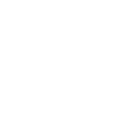 Some of the main ideas:
- There exists a linear modular equation for NAND gates.
- For any circuit C: 
 Use G to constrain x to encode C’s evaluation gate by gate.
 Ax = C(xinput).
[Speaker Notes: - Extra ideas to make sure that m > log(q)(r + d).]
Binary invertible matrix
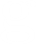 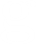 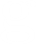 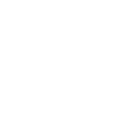 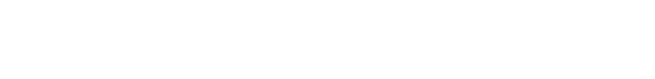 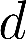 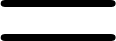 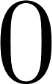 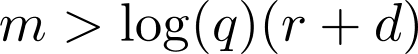 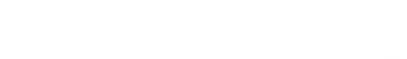 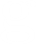 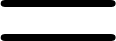 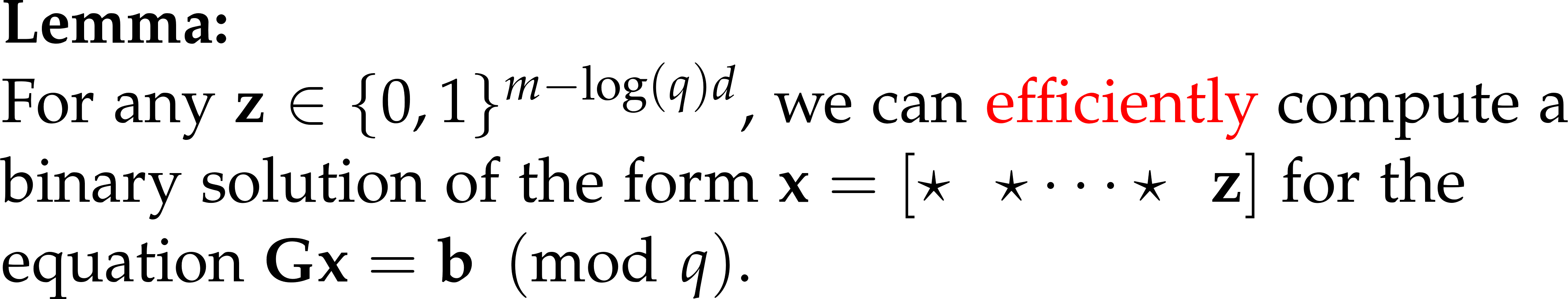 weak-cSIS ϵ PWPP
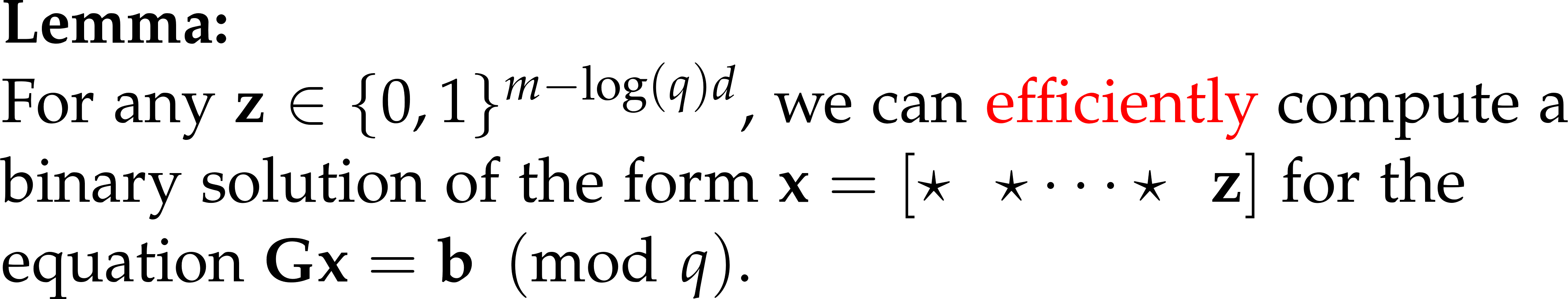 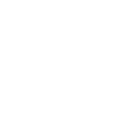 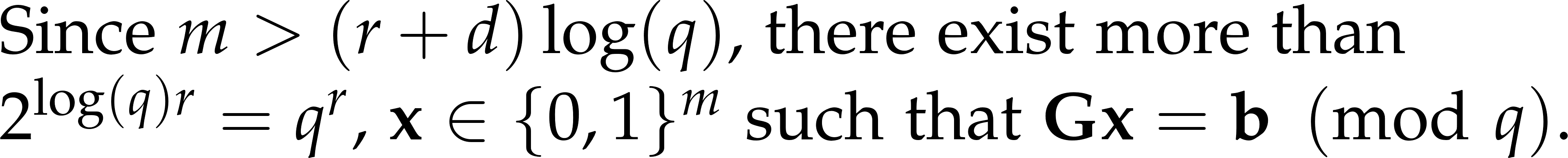 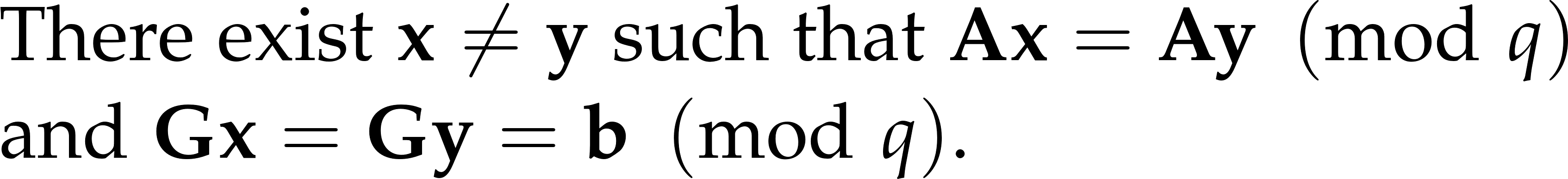 [Speaker Notes: Den einai akrivos sosto auto giati kapos theloume na poume oti apo kapoia coordinates tou x mporo na vro ta ypoloipa.]
Hash function
Hash function family:
 
Key:



Hash(x):
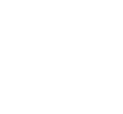 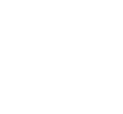 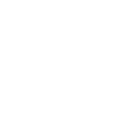 A
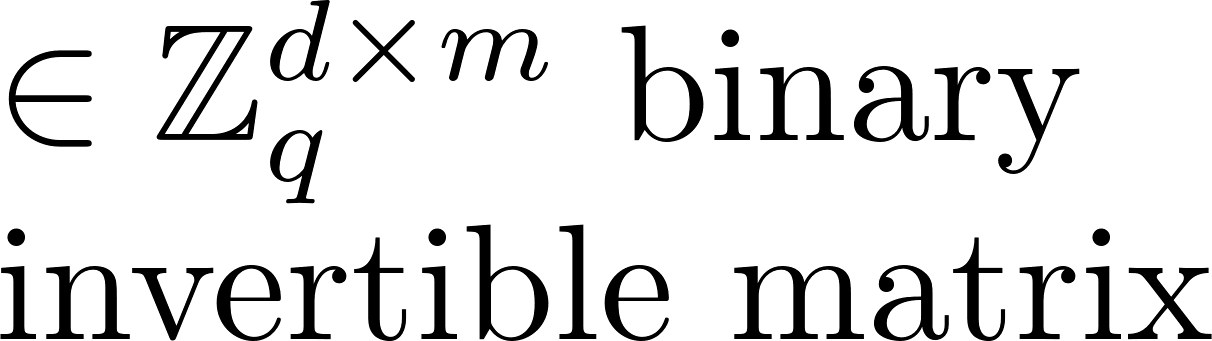 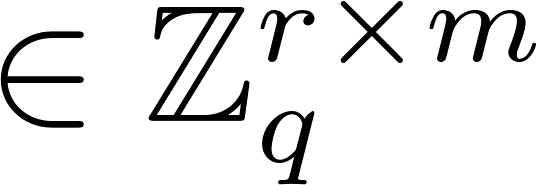 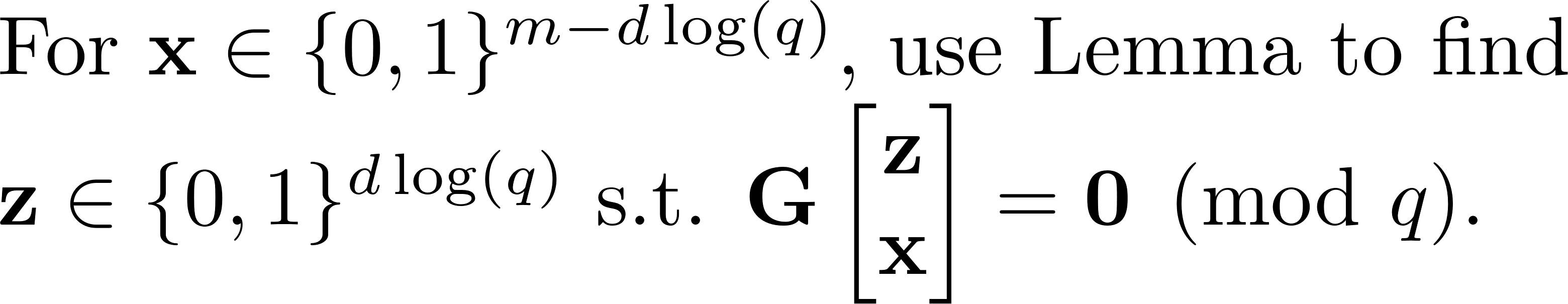 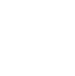 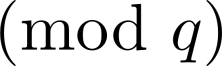 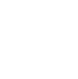 Lattices and PPP
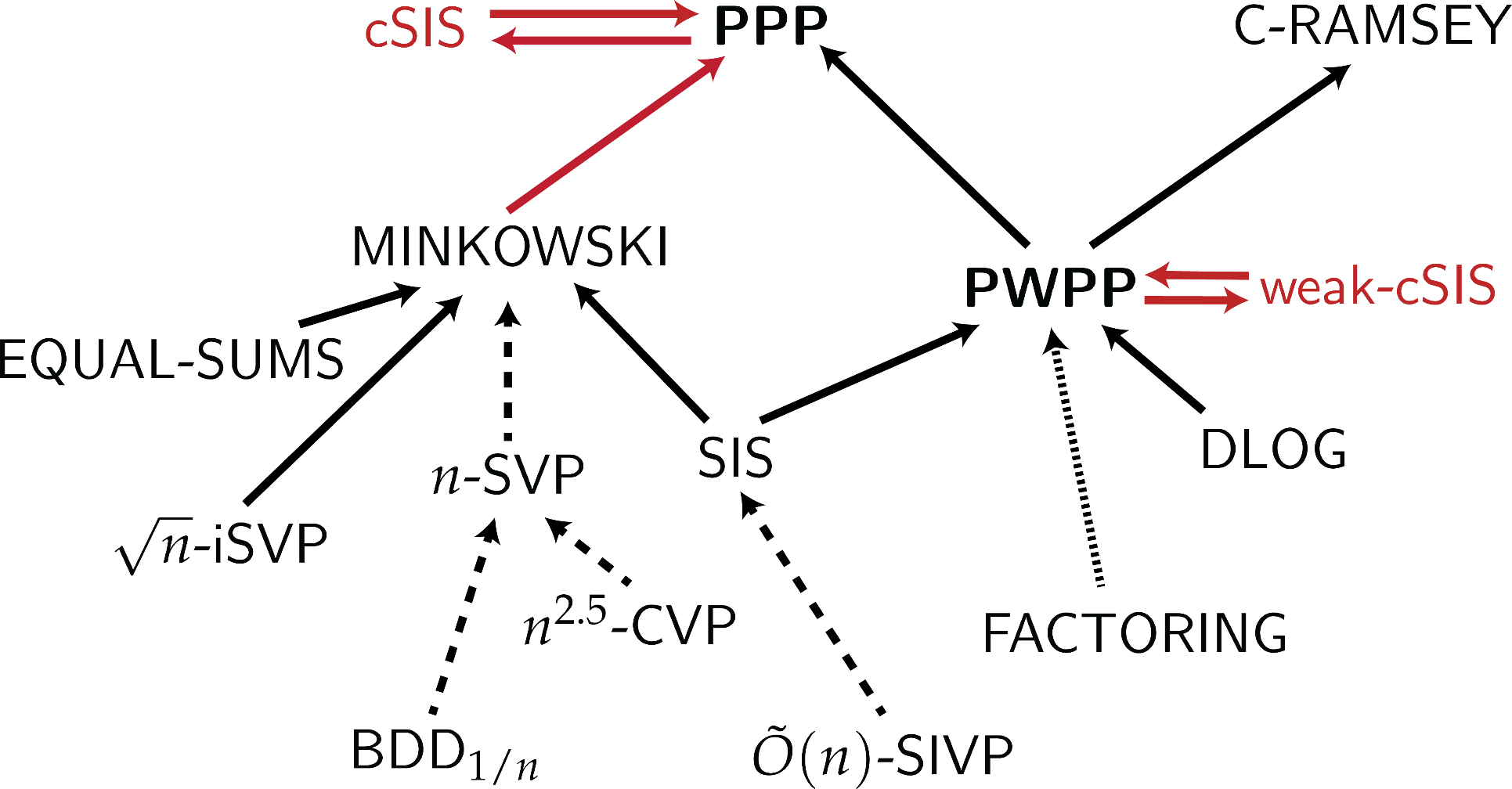 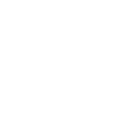 [KNY17]
[BJPPR15]
Open Problems
worst-to-average case reduction for weak-cSIS?
universal CRHF based on weak-cSIS
MINKOWSKI
SIS
PPP
PWPP
?
?
Open Problems
(Gap)SVP
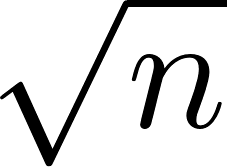 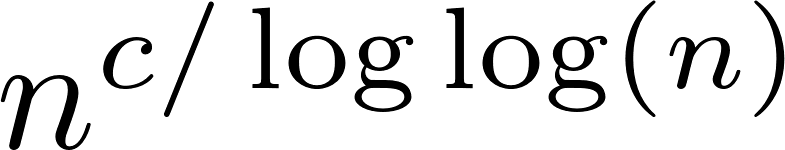 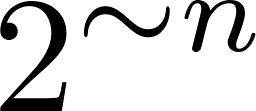 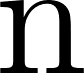 PPP
NP-complete
P
PPP-hard/complete?
(Gap)CVP
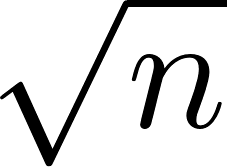 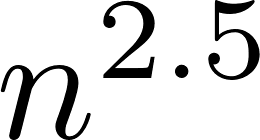 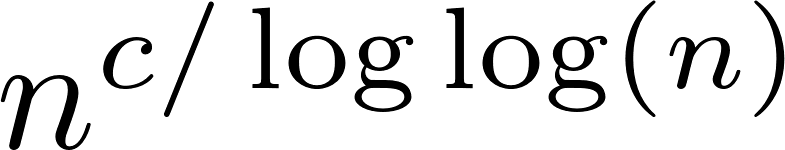 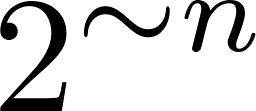 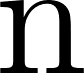 PPP
NP-complete
P
PPP?
PPP-hard/complete?
Thank you!
weak-cSIS is PWPP-hard (sketch)
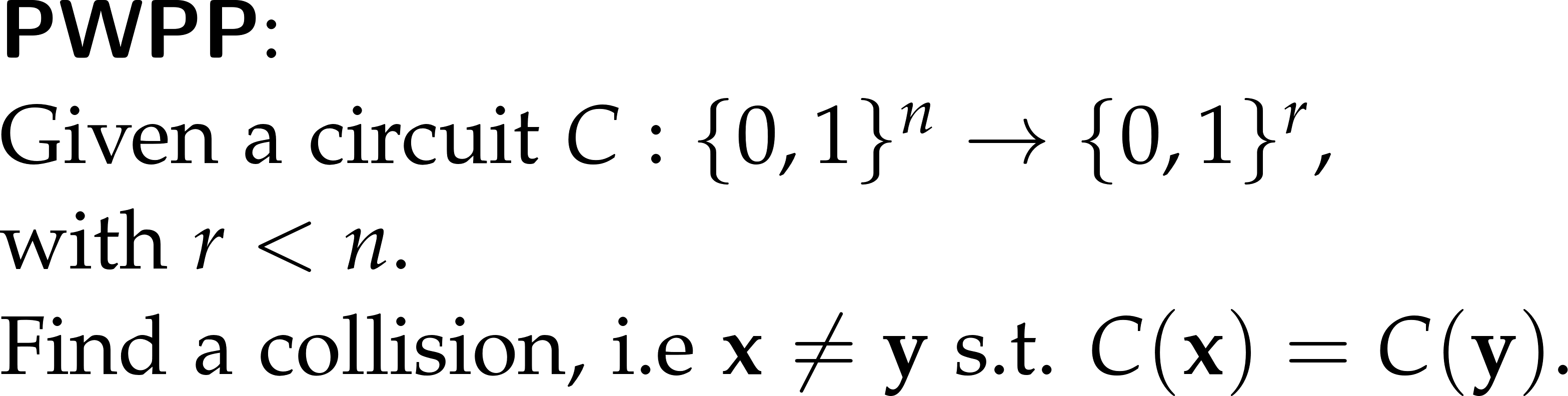 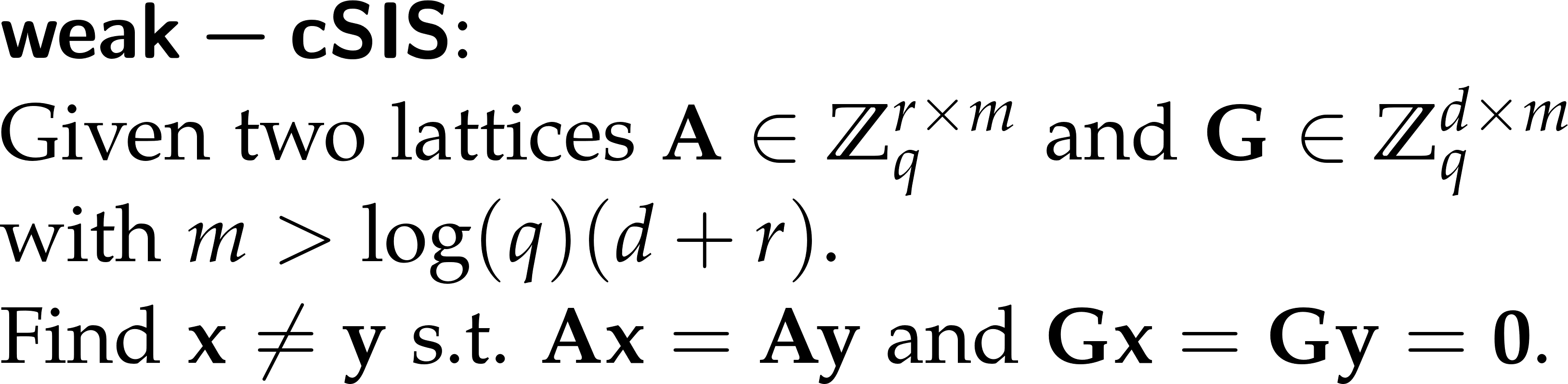 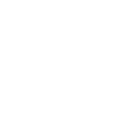 q = 4
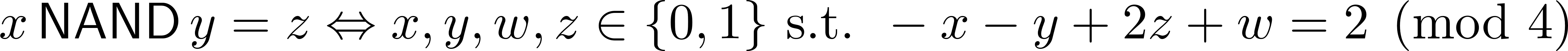 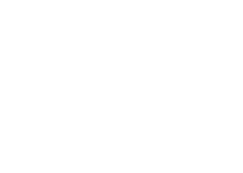 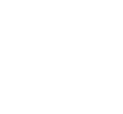 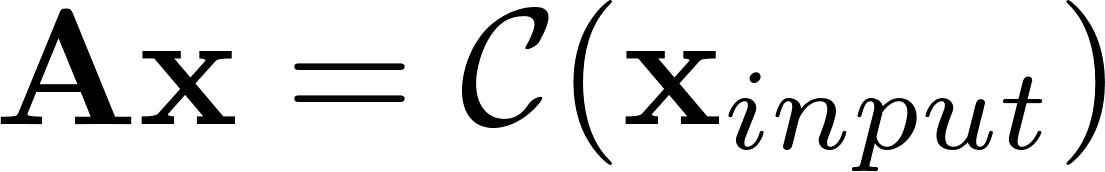 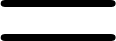 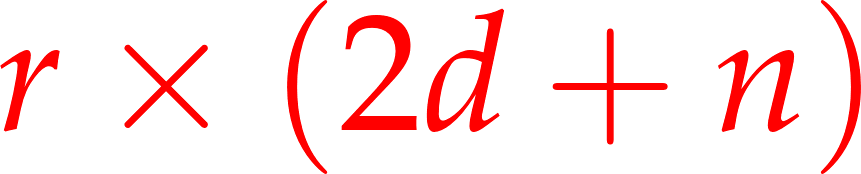 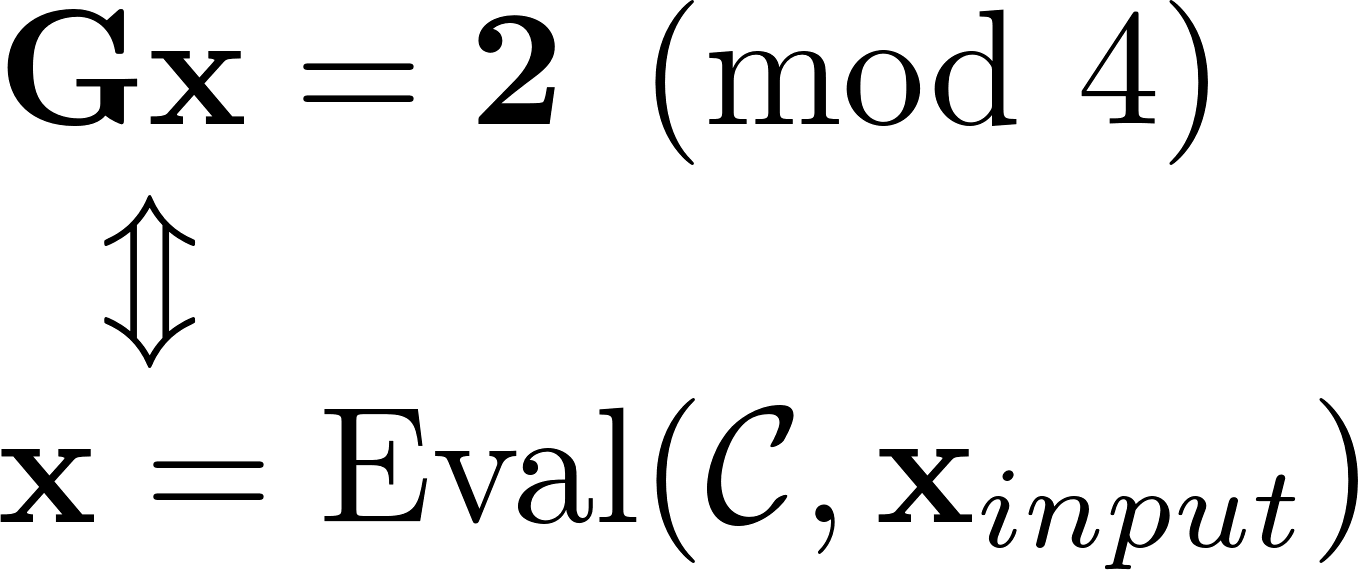 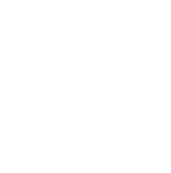 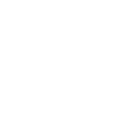 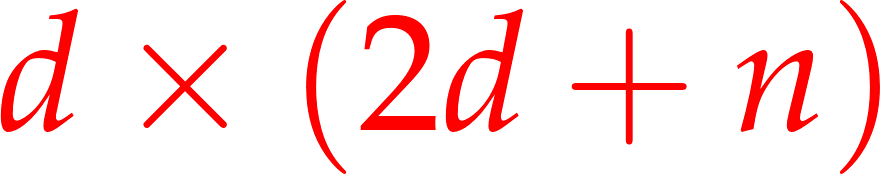 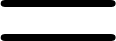 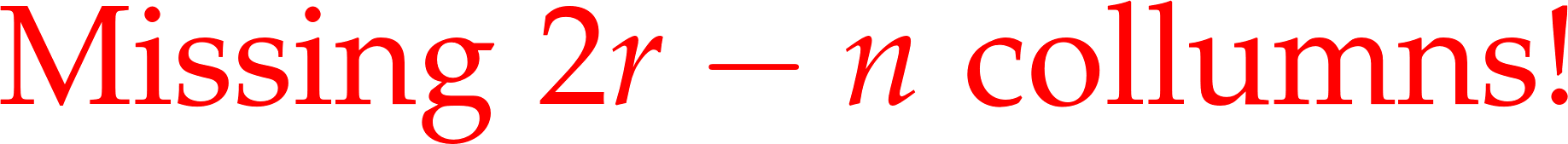 weak-cSIS is PWPP-hard (sketch)
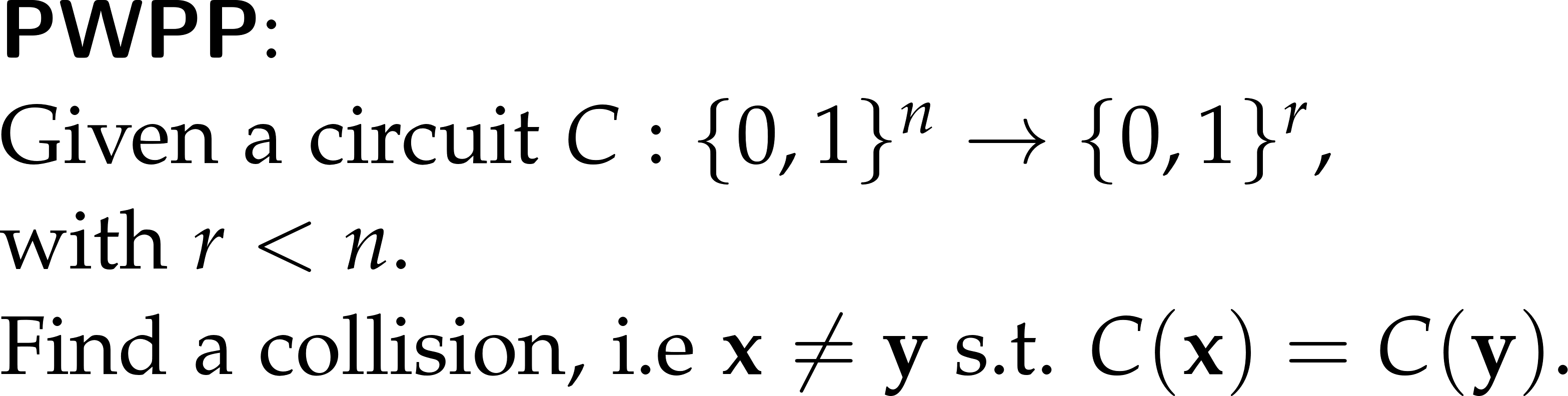 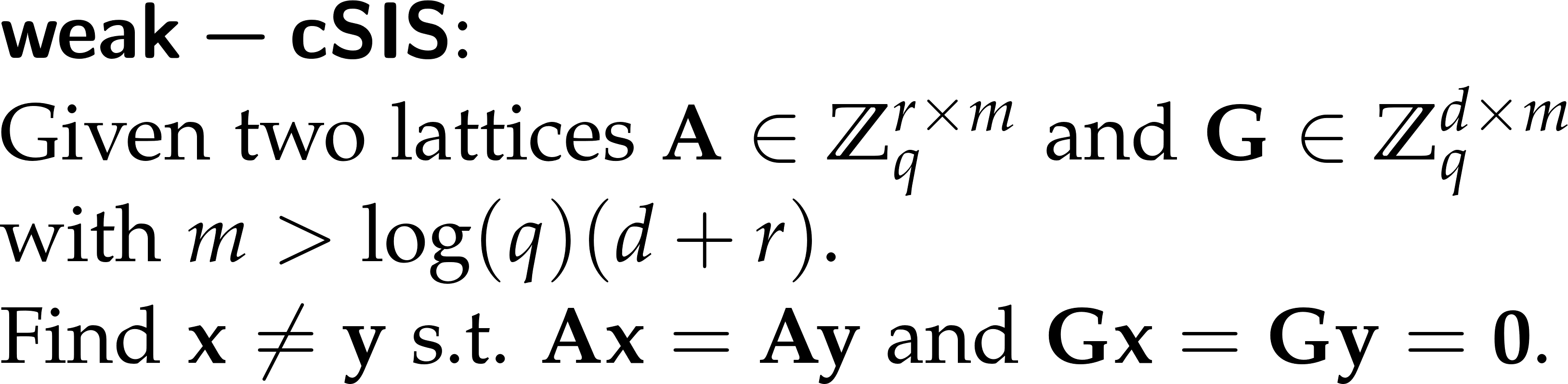 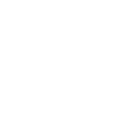 q = 4
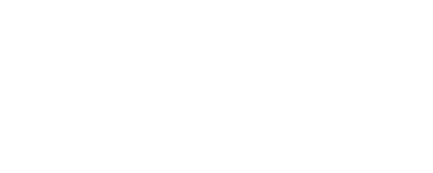 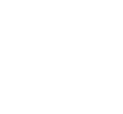 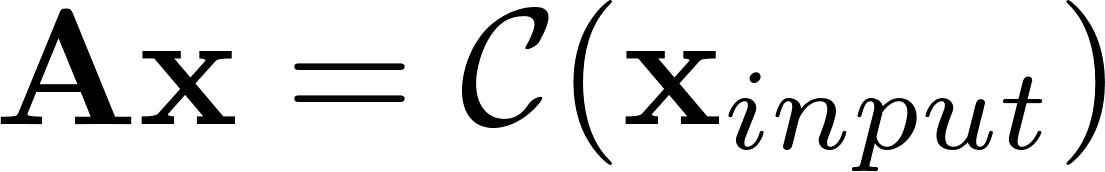 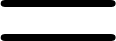 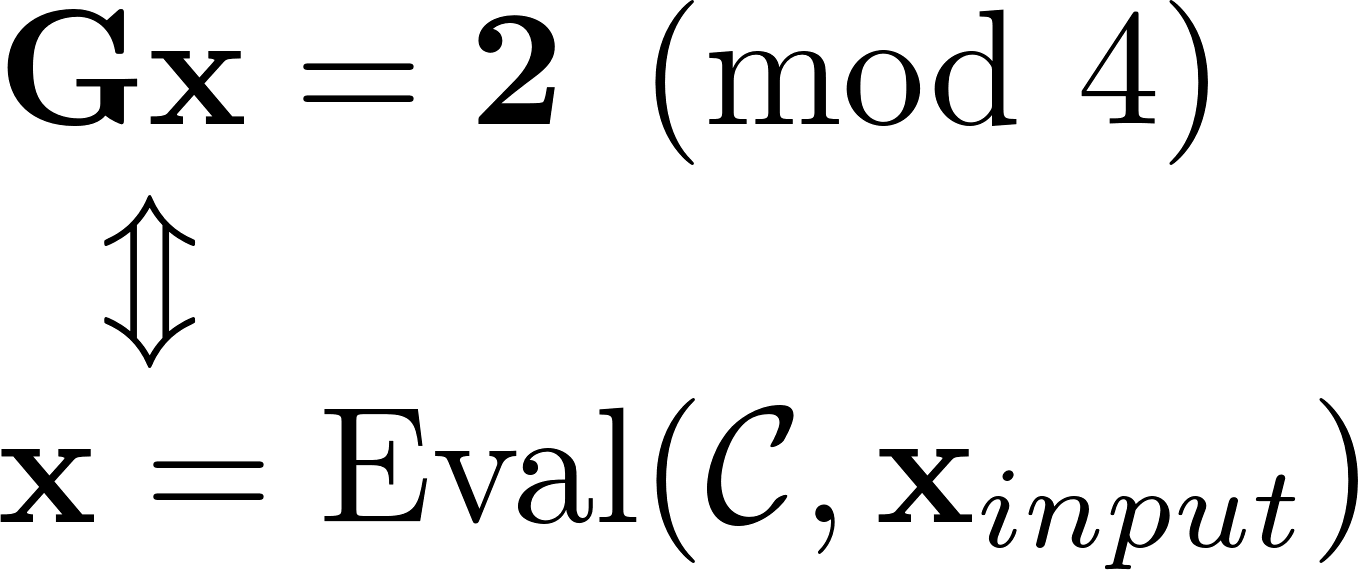 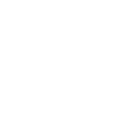 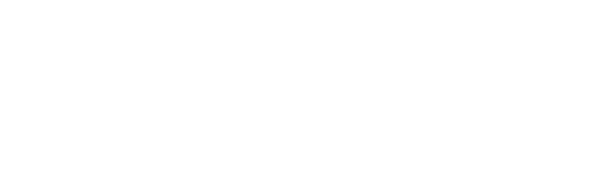 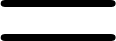 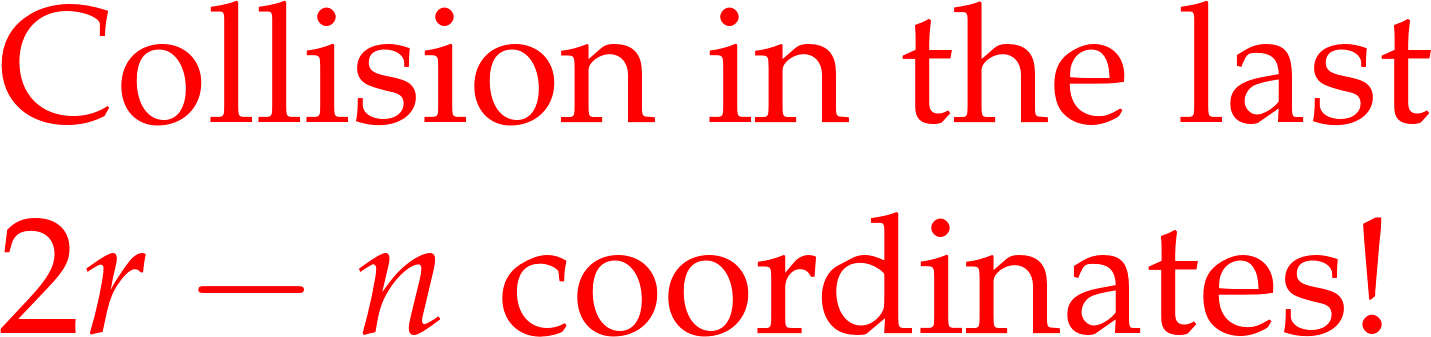 weak-cSIS is PWPP-hard (sketch)
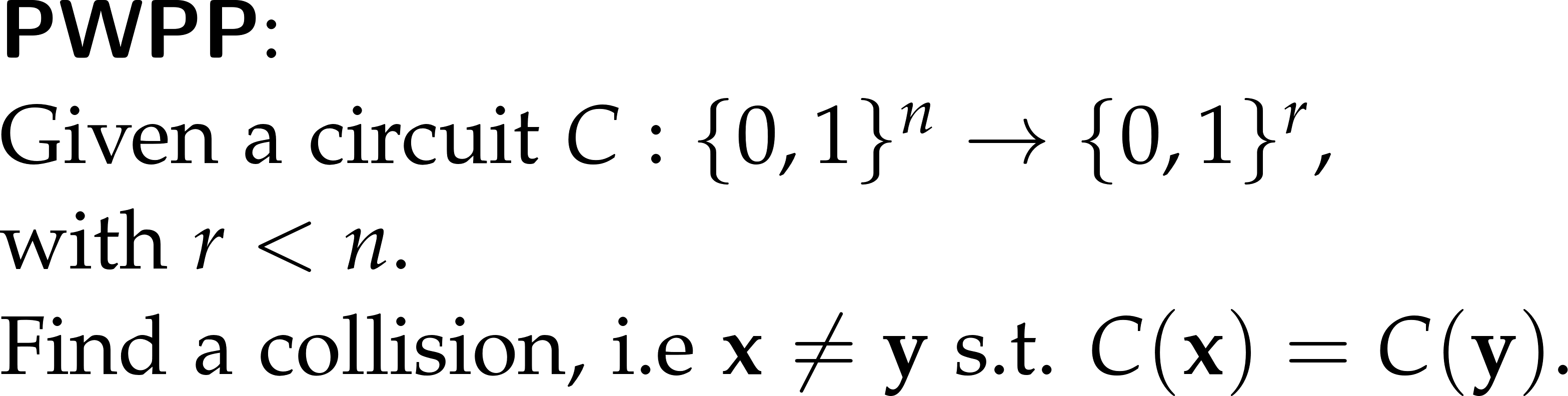 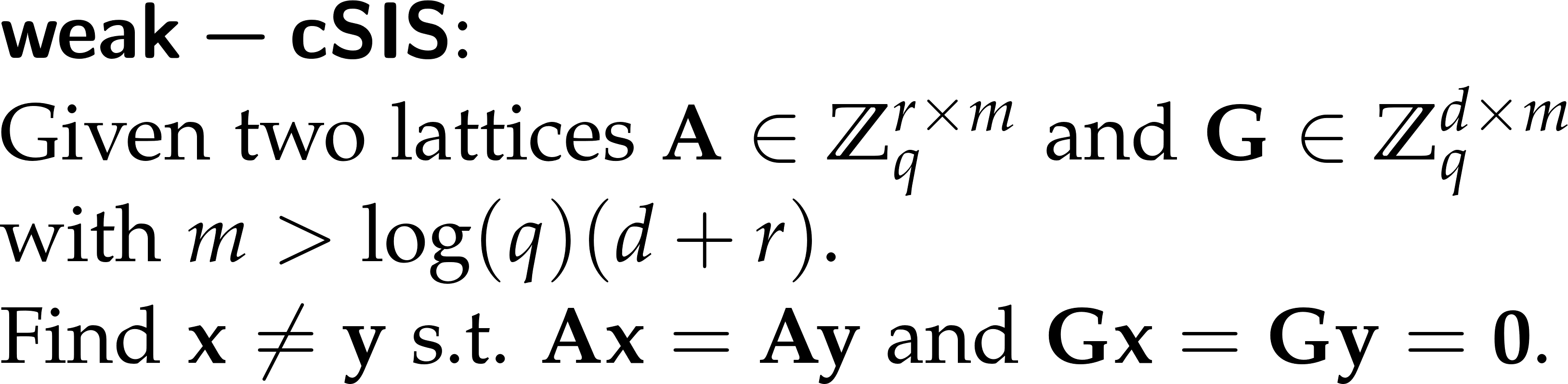 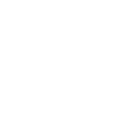 q = 4
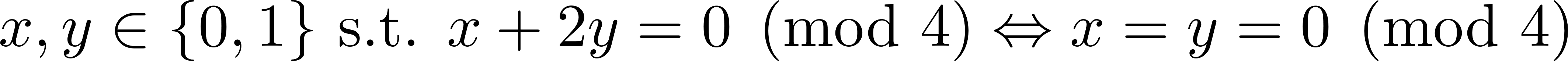 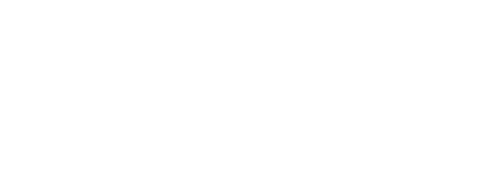 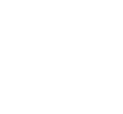 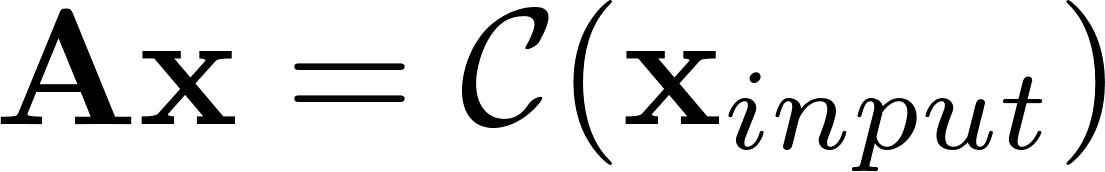 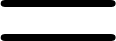 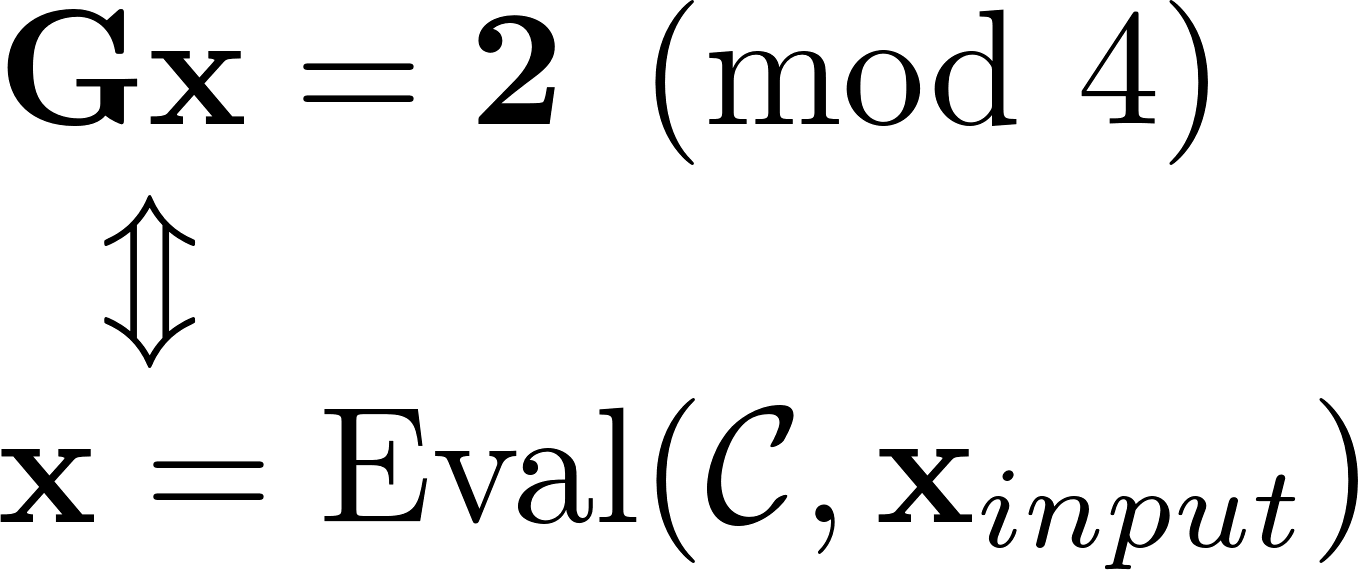 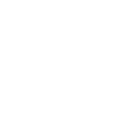 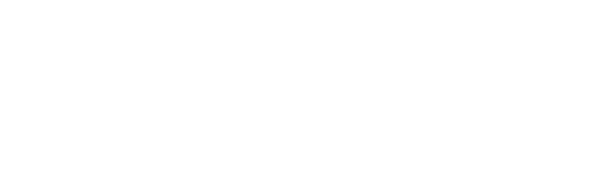 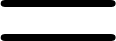 It needs more work to make it homogenous…